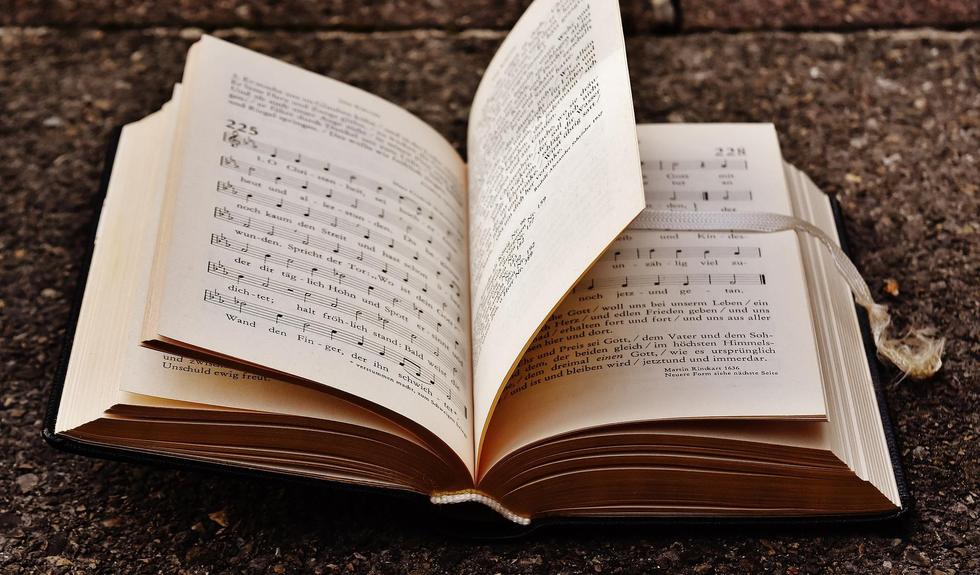 Chapter 13:
Secure Processors
Next-Gen Computer Architecture | Smruti R. Sarangi
1
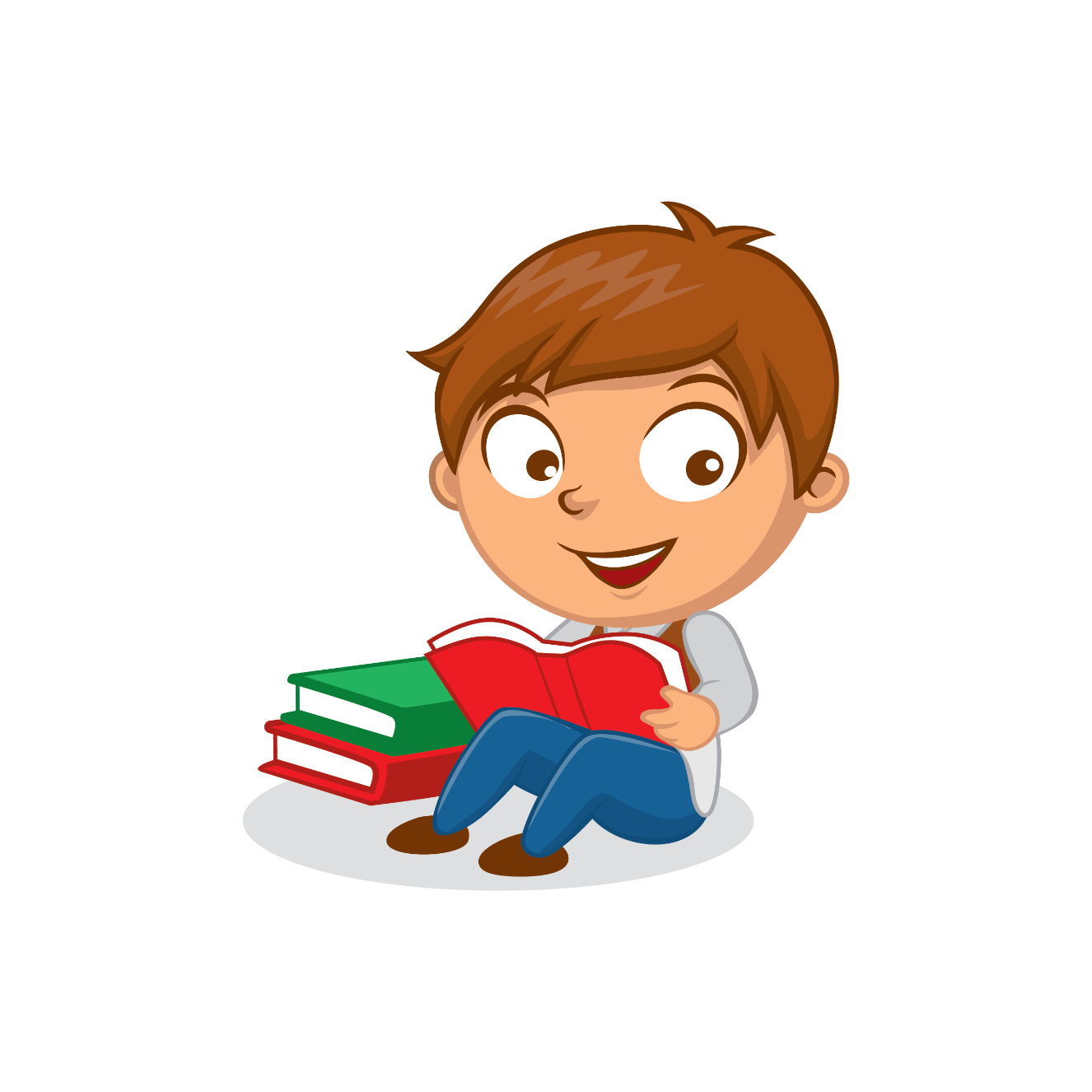 Background Required to Understand this Chapter
Chapters 4 and 7
2
Next-Gen Computer Architecture | Smruti R. Sarangi
Outline
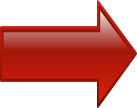 1.
Data Encryption
Hashing and Data Integrity
2.
Secure Architectures
3.
Side-Channel Attacks
4.
Next-Gen Computer Architecture | Smruti R. Sarangi
3
How to keep a secret?
Encrypted
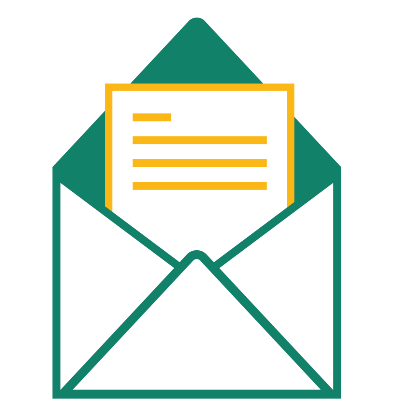 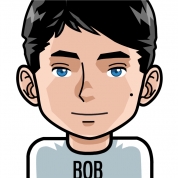 Confidentiality
Data is encrypted, and the original data cannot beinferred from the encrypted data.
Integrity
The data has not been tampered with
Encryption
Plaintext
Ciphertext
Next-Gen Computer Architecture | Smruti R. Sarangi
4
Data Encryption
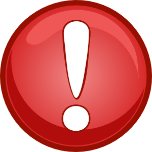 The two key concepts in data encryption.
Next-Gen Computer Architecture | Smruti R. Sarangi
5
Two Kinds of Ciphers
Block ciphers  Divide data into blocks of 128-256 bits. Encrypt the data block by block.
Stream ciphers  Generate an infinite sequence of pseudorandom numbers. The ciphertext is the XOR of the nth plaintext byte and nth random number.
Key sizes: 128, 192, or 256 bits
Divide plaintext into sizes equal to the <key size>
The algorithm runs in rounds
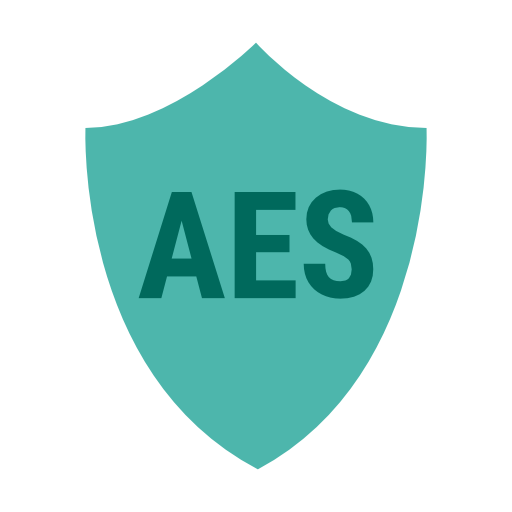 Block cipher
Next-Gen Computer Architecture | Smruti R. Sarangi
6
Steps in AES
Running example: Key with 128 bits
Consider a piece of text with the same length
Divide it into 16 blocks: 1 byte each
State of the algorithm
In each round
Each byte Bi is replaced by a byte Ci
Use a lookup table: S-box
Operation 1: SubBytes
Left-rotate the ith row by i positions  
Left-shift and then move the byte that was shifted out to the rightmost position
Operation 2: ShiftRows
Next-Gen Computer Architecture | Smruti R. Sarangi
7
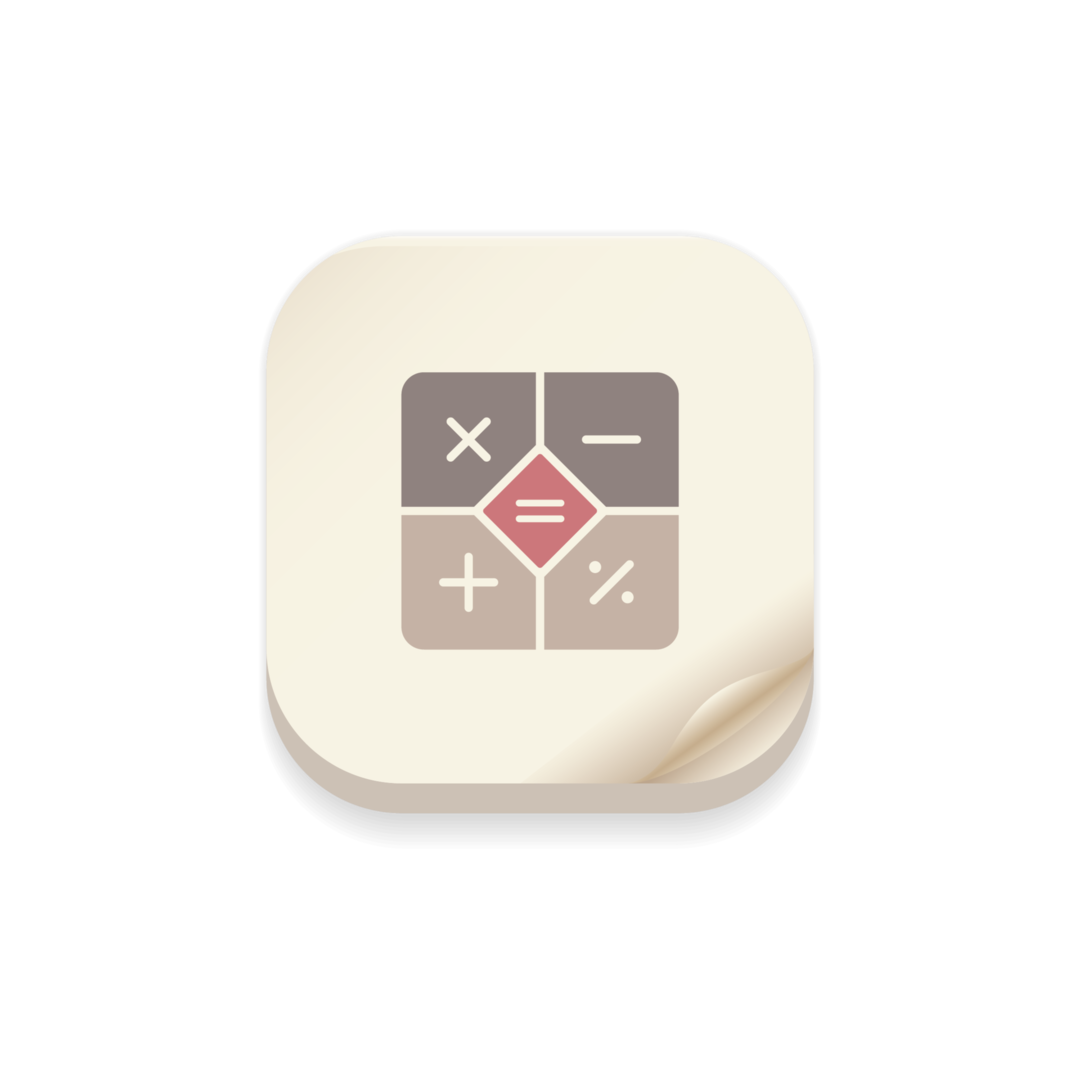 AES Operations – II
Operation 3: MixColumns
Take the four bytes in each columnand (modular) multiply it with a matrix. Last two operations diffuse bits.
Compute a bitwise XOR with the round key (128-bit block)
Operation 4: AddRoundKey
Next-Gen Computer Architecture | Smruti R. Sarangi
8
Generating Round Keys
Basic Operations
Operation 1: RotWord (R)
Substitute each byte in a word using the SubBytes function.
Operation 2: SubWord (S)
Operation 3: XORWord (X)
RC  array of round constants (1 per round)
Next-Gen Computer Architecture | Smruti R. Sarangi
9
Generating Round Keys – II
Key matrix
Next-Gen Computer Architecture | Smruti R. Sarangi
10
Full AES Algorithm (Assume N rounds)
0th round
Only the AddRoundKey operation is performed
N-1 rounds
All 4 operations are performed
The MixColumns operation is skipped
Nth rounds
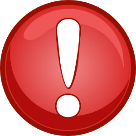 The state of the algorithm is the final ciphertext
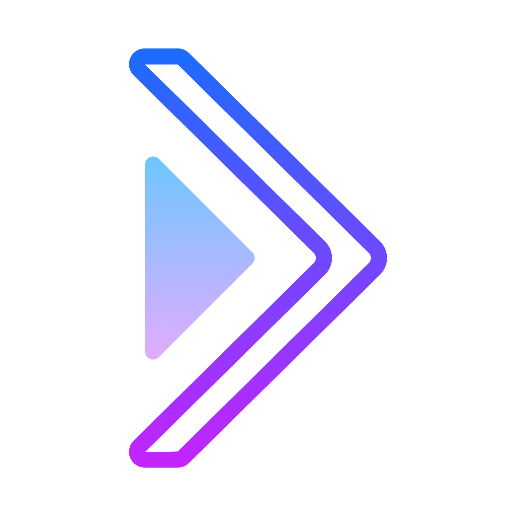 Encrypt a large piece of text
Next-Gen Computer Architecture | Smruti R. Sarangi
11
Encryption Modes
Electronic Codebook
Break text into 128-bit sized blocks and encode each oneseparately. High confusion, low diffusion.
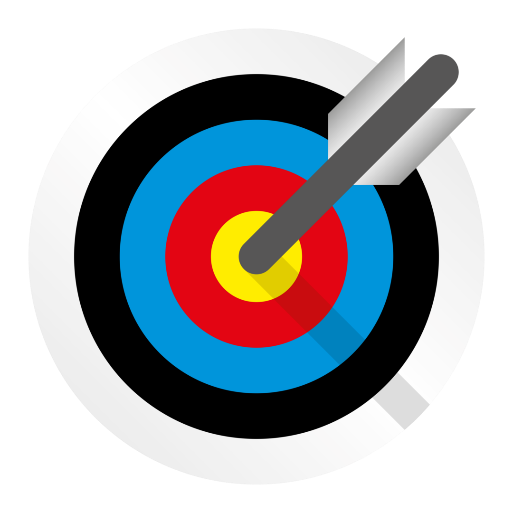 Increase diffusion
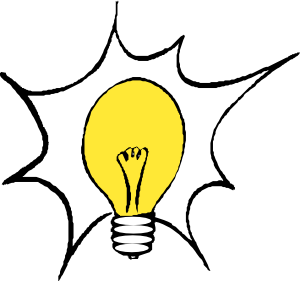 Link the encryption of one block to the next one. This will ensure that a large part of the ciphertext will change.
Next-Gen Computer Architecture | Smruti R. Sarangi
12
Cipher Block Chaining
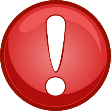 Chain the blocks. This increases the diffusion.
Encryption is sequential, decryption is parallel.
If there is a single 1-bit error in the plaintext, the entireciphertext is damaged.
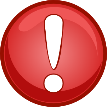 Next-Gen Computer Architecture | Smruti R. Sarangi
13
Output Feedback Mode
Errors don’t propagate
Error checking of the plaintext and encryption can happenin parallel
Both encryption and decryption are sequential
Next-Gen Computer Architecture | Smruti R. Sarangi
14
Counter Mode Encryption
Major counter: Specific to an encryption task
Minor counter: Increases by one for every block
The AES block generates the OTP (one-time pad)
This is XORed with the plaintext
Parallel encryption/decryption and error tolerance
Good confusion properties and error tolerance
Next-Gen Computer Architecture | Smruti R. Sarangi
15
RC4 Stream Cipher
Generate an infinite sequence of pseudorandom numbers based on the input seed (similar to the OTP)
Encryption: XOR an input byte with the randomly generated number
Decryption: Same as encryption (use the ciphertext byte instead)
Initialization
Pseudo-Random Number Generation
The S array is the key data structure
It is initialized with a known IV (initialization vector)
The length of the key is between 5 and 16 bytes
Next-Gen Computer Architecture | Smruti R. Sarangi
16
The Phases of the RC4 Algorithm
S array
Initialization
j=0;
for (i=0; i <=255; i++) {
	j = (j + S[i] + key [i% key_length ]) %256;
	swap (S[i],S[j]);
}
Pseudo-random number generation
i=0; j=0; 
while (1) {
	i = (i+1) % 256;
	j = (j+S[i]) % 256;
	swap (S[i],S[j]);
	output (S[(S[i] + S[j]) % 256]) ;
}
Next-Gen Computer Architecture | Smruti R. Sarangi
17
RC4 stream cipher
i
j
S
1. Swap
2. S[i] + S[j]
3. Output
Illustration
Swap
Add
Access and output
Steps
Next-Gen Computer Architecture | Smruti R. Sarangi
18
AES pipelined implementation
Initialization
MixColumns
SubBytes
3
AddRoundKey
ShiftRows
MixColumns
SubBytes
3
AddRoundKey
ShiftRows
MixColumns
SubBytes
3
AddRoundKey
ShiftRows
Last round
Hardware Implementation
It is easy to pipeline AES.
Ist stage – Initialization
3 iterations in one stage
The final stage is the last round  
The RC4 algorithm has limited benefits with pipelining
Next-Gen Computer Architecture | Smruti R. Sarangi
19
Asymmetric Encryption: RSA
Encrypt with the encryption key (public key)
Decrypt with the decryption key (private key)
Convert the message to a number: m
Example
p = 59, q = 67. n = pq = 3953
λ(n) = lcm (p-1, q-1) = lcm (58,66) = 1914
Choose e such that e and λ(n) are coprime. Say, e = 31.
Compute d such that (d*e – 1) % 1914 = 0. d = 247
Public key = (n=3953, e=31), private key = (n=3953, d=247)
Key = (n,e,d)
Encryption
Decryption
D(m) = md mod n
E(m) = me mod n
Next-Gen Computer Architecture | Smruti R. Sarangi
20
Properties of RSA
Encryption and decryption are commutative
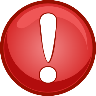 Encrypt and then decrypt  same as decrypt and then encrypt
Digital signatures
Alice encrypts a message with her private key. Bob can use Alice’s 
public key to verify that the message has indeed come from Alice if healready knows the contents of the message.
This message is Alice’s digital signature. Nobody elsecould have sent it.
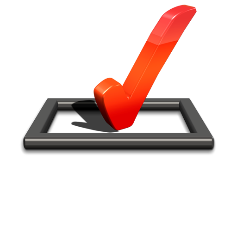 Next-Gen Computer Architecture | Smruti R. Sarangi
21
Digital Signatures
What is the aim of a signature?
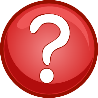 To prove to the world that the signer was aware of the contentsof the document, and wholeheartedly endorses it.
What are the properties of a digital signature?
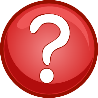 It should be verifiable. If Bob has signed it, the same can be verified.
The signature should be able to cover/protect arbitrarily large pieces of text. It should be clear that Bob has read (processed) the entire text (whatever isto be signed).
Next-Gen Computer Architecture | Smruti R. Sarangi
22
Digital Signatures – II
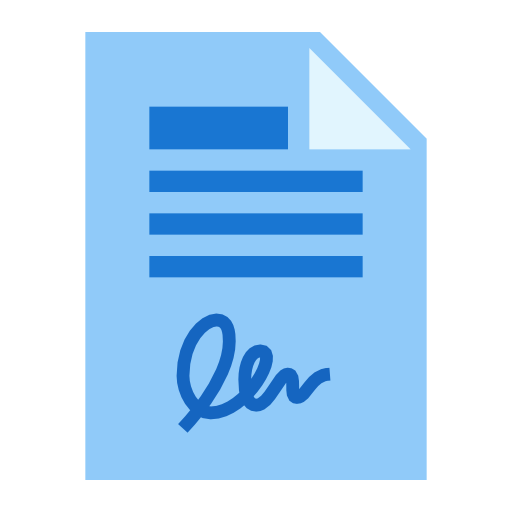 Message
Encrypt with Bob’s private key
Digital signature
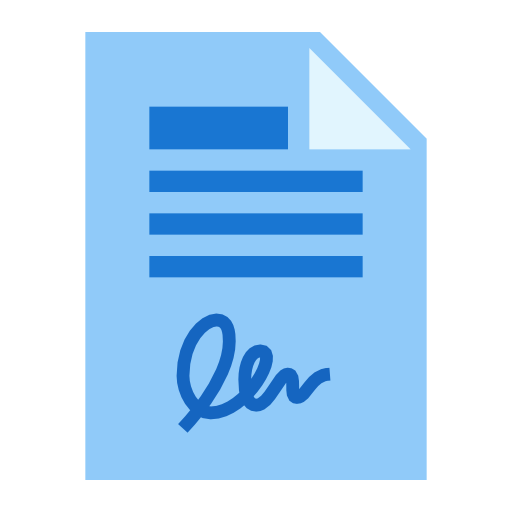 Original message
Decrypt with Bob’s public key
Digital signature
The fact that nobody other than Bob can have his private key establishes the authenticity and the validity of the signature. 
Note that the contents of the message that is being signed haveto be publicly known.
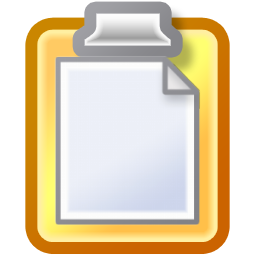 Next-Gen Computer Architecture | Smruti R. Sarangi
23
Session Keys
Use the slow RSA-based algorithm to decide on a session key. Then we use the faster AES algorithm (using the session key) for encryption/ decryption.
Diffie-Hellman Key Exchange
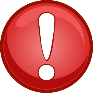 Next-Gen Computer Architecture | Smruti R. Sarangi
24
Outline
1.
Data Encryption
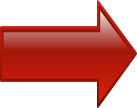 Hashing and Data Integrity
2.
Secure Architectures
3.
Side-Channel Attacks
4.
Next-Gen Computer Architecture | Smruti R. Sarangi
25
Common Cryptographic Attacks
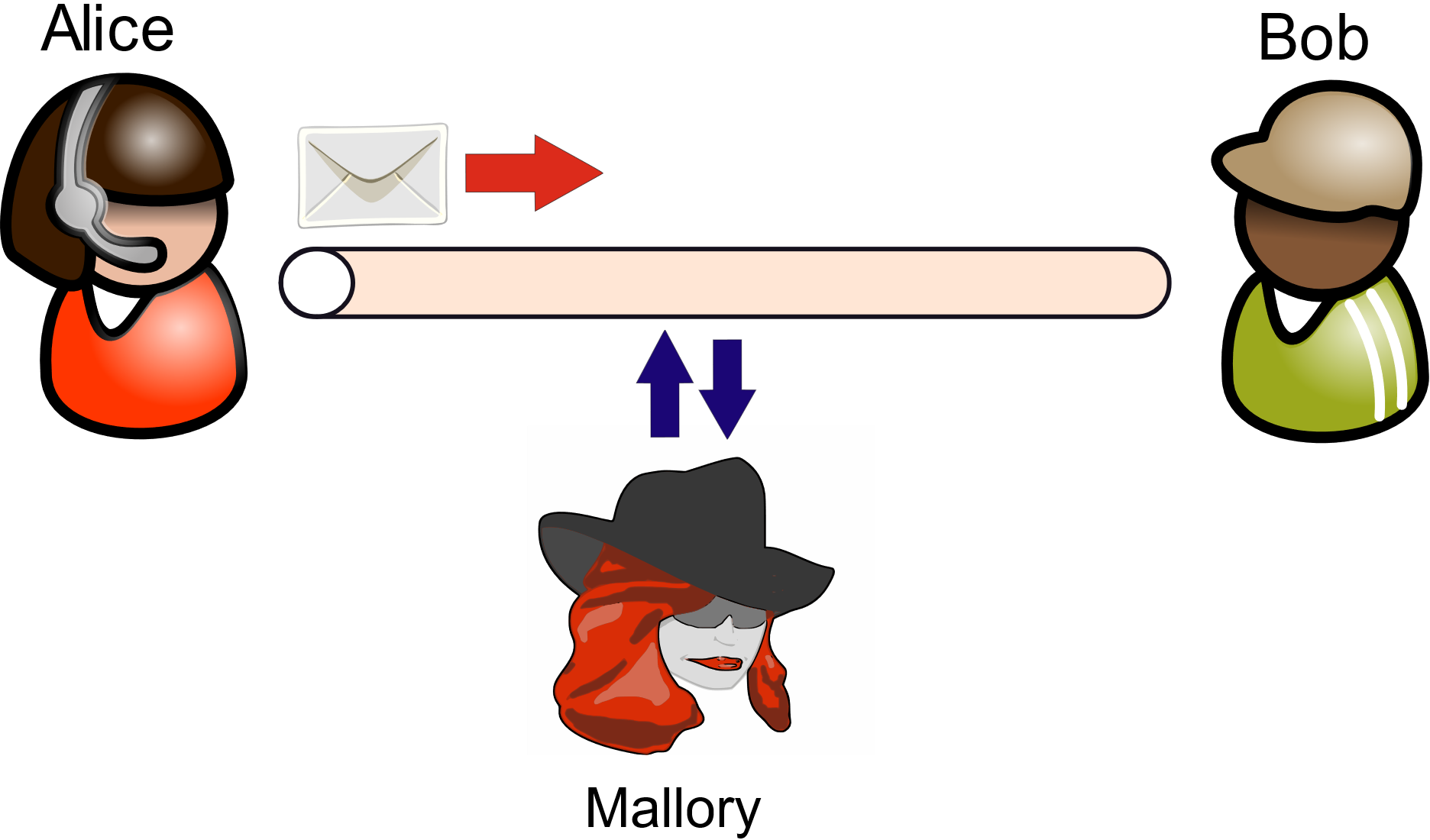 Alice sends a message to Bob
Mallory, the hacker, can mount several kinds of attacks
If the message is not encrypted, it can simply eavesdrop on the channel and read the message.
Solution: Use encryption
Next-Gen Computer Architecture | Smruti R. Sarangi
26
Common Cryptographic Attacks – II
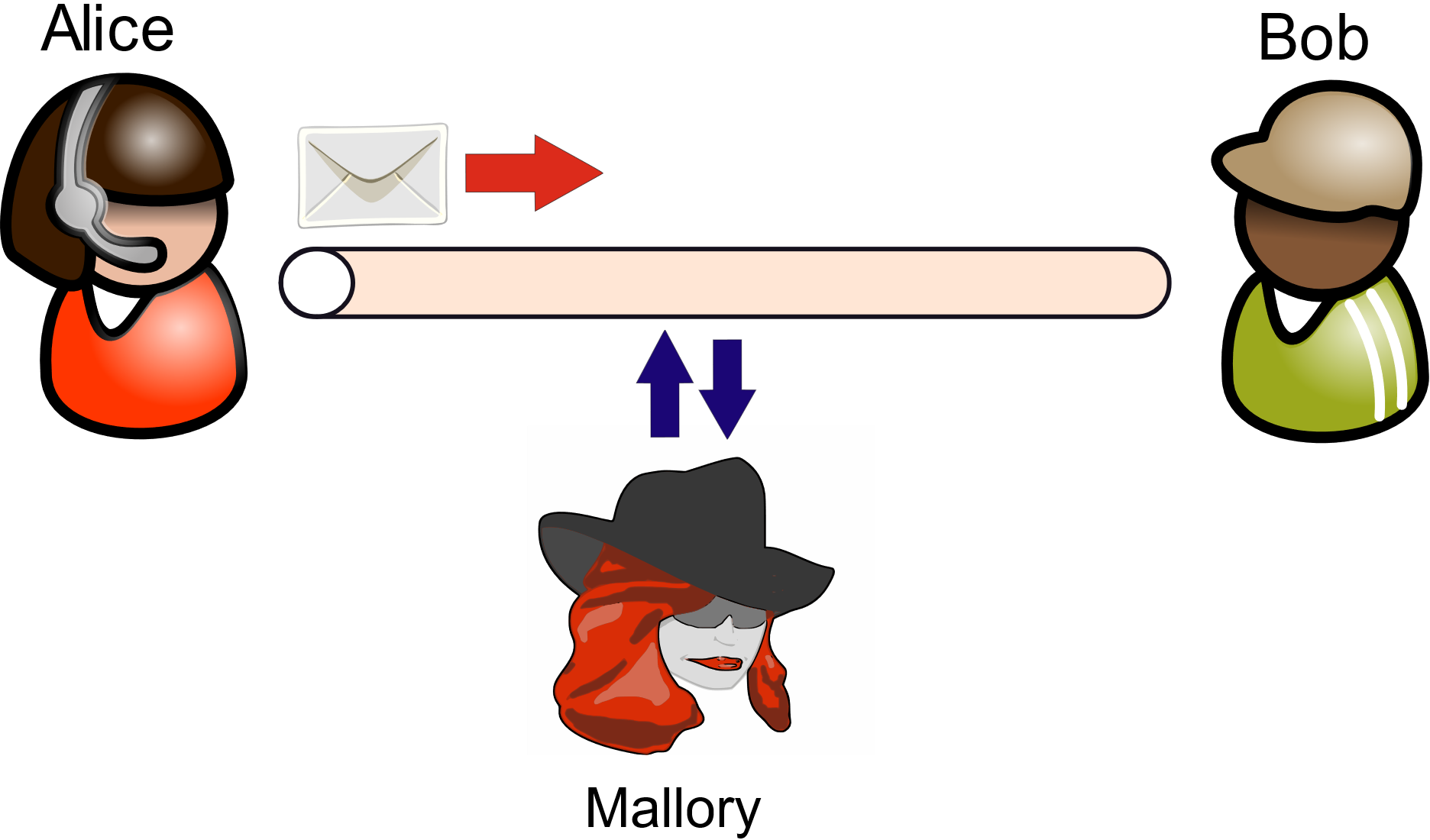 Man-in-the-middle attack:  Mallory pretends to be Bob to Alice and pretends to be Alice to Bob. Example of a spoofing attack.
Solution: Use digital signatures. They guarantee authenticity.
Mallory can take some part of a legitimate message sent from Alice to Carlos and use that in a message sent to Bob. 
Solution: Use separate keys for separate recipients
Mallory can capture and tamper with the message (integrity violation)
Use hashes (discussed next)
Next-Gen Computer Architecture | Smruti R. Sarangi
27
Arbitrarily large message
Hash
Unique 512-bit number
SHA-based Hashing
SHA (Secure Hash Algorithms): SHA1, SHA2, and SHA3
Break the message into 512-bit chunks
Divide into 16 32-bit chunks
64 rounds: permute, rotate, and shift bits
Final one-way hash: 224 to 512 bits
Definition
A MAC (message authentication code) is an encrypted hash.
Solves the problem of integrity and authenticity.
Next-Gen Computer Architecture | Smruti R. Sarangi
28
Replay Attacks are still Possible
Mallory simply records a <message,MAC> pair sent from Alice to Bob and replays it later.
Bob will not be able to make out the difference. 
Methods to avoid such replay attacks
One-time session keys: Use a separate key for every single communication. Counter-mode encryption is ideally suited for this. Keep incrementing the minor counter.
Timestamps: Use timestamps. The sender includes its local time. Reject old messages.
Nonces: Embed an integer (nonce) in every message. Treat it as a monotonic counter. This can be used to identify old messages.
Next-Gen Computer Architecture | Smruti R. Sarangi
29
ACIF Properties
Next-Gen Computer Architecture | Smruti R. Sarangi
30
Outline
1.
Data Encryption
Hashing and Data Integrity
2.
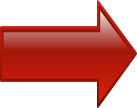 Secure Architectures
3.
Side-Channel Attacks
4.
Next-Gen Computer Architecture | Smruti R. Sarangi
31
Traditional Attacks in Software
Arguments
Arguments
1. Overwrite
Ret. address
Ret. address
return address
Variables
Variables
Activation
block of a
2. Jumps to a
Buffer
Buffer
function
location in the
buffer.
Increasing
Downward
memory
growing
addresses
stack
Overwrite return address
Correct state
The return address is typically stored on the stack
It is possible to access an array beyond its bounds and overwrite the return address
Code injection attack
int buffer[10]; 
...
buffer[20] = <address to be returned to>
Next-Gen Computer Architecture | Smruti R. Sarangi
32
Code Reuse Attack
Arguments
1. Overwrite
Ret. address
return
address
Variables
2. Jumps to a
Program
location in the
code
program's code
Code reuse attack
We can make the control jump to an arbitrary point in the program. 
We can reuse existing code. 
To implement malicious logic.
Next-Gen Computer Architecture | Smruti R. Sarangi
33
Buffer Overflow Attacks
They are, by far, the most common kind of software-based attacks
Most sophisticated attacks build on this. This is a very effective method of diverting the control flow to specific points within the program’s code and data segments
Code reuse attacks are quite powerful
They can be stopped by randomizing the address spaceASLR (address space layout randomization)
Accesses to the code, data, DLLs, memory-mapped files, shared memory, etc., are relative to a region-specific offset
This is specified at the time of program loading
Makes it harder for the attacker to guess the exact addresses
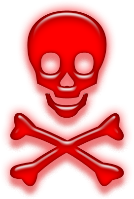 Next-Gen Computer Architecture | Smruti R. Sarangi
34
Hardware Security: Key Concepts
Trusted Computing Base (TCB)  Set of hardware/software components that are assumed to be secure.
Attack Surface  Set of all the attacks that can be mounted on a TCB. 
Threat Model  Subset of the attack surface. This is the set of all the attacks that the designer expects to be mounted.
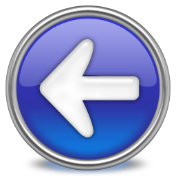 Next-Gen Computer Architecture | Smruti R. Sarangi
35
Some More Definitions
Trusted Execution Environment (TEE)  It is a hardware environment (primarily) that allows the user to create and run a secure process known as an enclave.
Root of Trust (RoT)  This is some module that is completely trusted (cannot be compromised). It typically provides the following services: 
A dedicated piece of hardware known as the Trusted Platform Manager (TPM) verifies the BIOS and initiates a secure boot process.
Provides cryptographic services  encryption, digital signatures, attestation
Next-Gen Computer Architecture | Smruti R. Sarangi
36
Notion of Measurements
OS loader
OS
BIOS
Compute a hash of the BIOS code, OS loader, and the OS code. This is done by the RoT and is known as a measurement. 
The measurement can be digitally signed and sent to a remote server. It can verify the signature and assess the validity of the measurement. This is known as attestation. 
Sealing  Tie the code with the data. Encrypt the data with a key derived from the measurement.
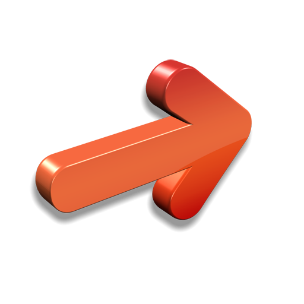 Use all these concepts to create a secure processor
that provides the ACIF guarantees.
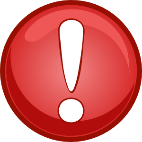 Next-Gen Computer Architecture | Smruti R. Sarangi
37
Design of a Secure Processor (inspired by Intel SGX)
Assume that the chip is secure – cache banks and cores
However, the main memory is vulnerable – all of its contents can be read and modified at will. The memory can simply be physically removed and its contents can be accessed/modified.
Next-Gen Computer Architecture | Smruti R. Sarangi
38
Outline of a Solution
Confidentiality  Encrypt all the data
Integrity  Compute a hash of a cache line and store it somewhere
Authenticity  Encrypt the hash with a secret key
Freshness  Encrypt the same block with a different key every time.
One more reason for encrypting the same data with a differentkey every time is  an attacker can guess that the same data isbeing sent if the key is the same. This reveals some importantinformation. We have to stop this.
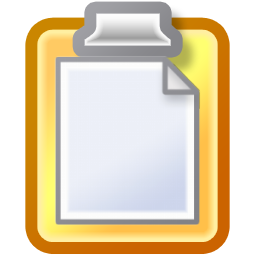 The main focus is on LLC (last level cache) misses. These cross the secure – nonsecure boundary.
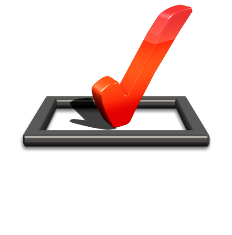 Next-Gen Computer Architecture | Smruti R. Sarangi
39
64 bits
6 bits
Major counter
64 minor counters
Use Counter-Mode Encryption
Consider a 4 KB page. It has 64 cache blocks (each block is 64 bytes)
We associate a 64-bit major counter with a page
Each of the blocks is associated with a 6-bit minor counter
Size of each cache line: 64 bytes (512 bits)
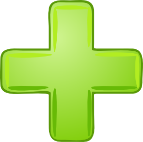 64 bits
64 * 6 bits
448 bits
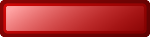 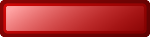 64 bits left
Next-Gen Computer Architecture | Smruti R. Sarangi
40
64 bits
58 bits
6 bits
Minor
Major counter
Block address
ctr
PUF
AES block
Rnd. number
Enclave id
16 bytes
OTP
Process of Encryption/Decryption
Processor specific unique number
Generate MAC
Simultaneously compute the 128-bit (16 byte) MAC
Generated at boot time
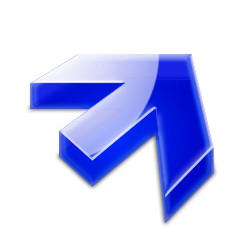 Increment the minor counter after every encryptionThe encryption is unique to the processor, boot time, enclave id,block address and values of the counters (no chance of repeats)
Next-Gen Computer Architecture | Smruti R. Sarangi
41
Read Operation
If we find a block in the caches, we simply read it. If there is a cache miss in the LLC (last level cache), the following needs to be done.
Send read requests to main memoryBlock and its MAC
Verify the hash
Decrypt the data
Send to the CPU
Compute OTP
Computing the OTP is not on the critical path (shadow of a miss)
Verifying the hash is off the critical path. If the hash does not match,it is a catastrophic failure – the security has been breached.
Next-Gen Computer Architecture | Smruti R. Sarangi
42
Writes and Evicts
Whenever we evict a modified line from the LLC, we write it to secure memory.
Increment the minor counter, compute the OTP, encrypt the block.
Also, compute a MAC (hash + encryption). Use the same OTP.
Write the encrypted data and the MAC to secure memory.
If a minor counter overflows …
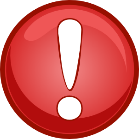 Increment the major counter.
Reset all the minor counters for the page
Re-encrypt all the blocks in the page that are inmain memory. (The counters have changed)
Next-Gen Computer Architecture | Smruti R. Sarangi
43
ACIF Properties
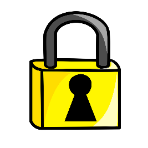 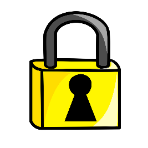 We cannot change all four. The <PUF, rnd num> combinationis not known and cannot be changed.
We cannot change just the data and the hash  we will not beable to correctly encrypt them
We can of course replace the <counter,data,MAC> triplet with a validtriplet. The system should somehow prohibit this
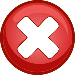 Next-Gen Computer Architecture | Smruti R. Sarangi
44
Integrity of Data
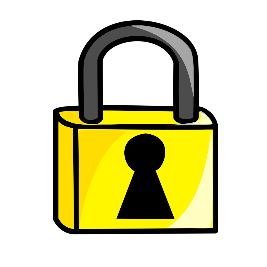 MAC
Hash
Data
C
Encryption ensures confidentiality

It is not possible to tamper with the data or MAC and remainundetected. This guarantees integrity. Can we tamper both? 

Can we replace the encrypted <data,hash> pair with anothervalid pair? The question is from the modified data can we figure out thenew MAC. We need to correctly encrypt them, which is not possible.We don’t know the PUF and random number (even if we can guess thecounters).
I
Next-Gen Computer Architecture | Smruti R. Sarangi
45
Authenticity and Freshness
F
How can we prevent replay attacks? Replacing <counter,data,hash> with a valid triplet (seen in the past)
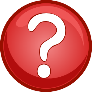 Protect the counters. Do not allow them to be maliciouslymodified. Just the <encrypted data, MAC> cannot be replayed. The counters would have changed, and integrity check will fail. We cannot fetch data for another address either.
Answer:
A
How does the processor know whether it is reading back thesame data that it wrote?
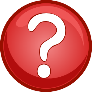 Answer:
The values of the counters for the block are the same. It justdecrypts the block contents and MAC with the same counters.If the hash matches, we are sure that the processor is readingback what it had written earlier. Implicitly: the PUF, enclave id,and rnd num are the same.
Next-Gen Computer Architecture | Smruti R. Sarangi
46
Moral of the Story
Just protect the counters. The data is secure.
All ACIF guarantees are provided.
The counters are much smaller as compared to the data. They are easy to store and protect.
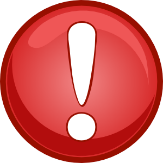 Next-Gen Computer Architecture | Smruti R. Sarangi
47
Where do we store the counters?
There is a dedicated counter cache that is stored in the regular caches(software managed) or we have special hardware for it on chip 
If a counter is found, we take it from the counter cache.
However, there may be evictions. Counters may need to be written to main memory.
A mechanism is required to protect them in main memory. In this case, counters need to be themselves encrypted. 
We need counters for encrypting counters !!!
What about those counters, we need another set of counters ....
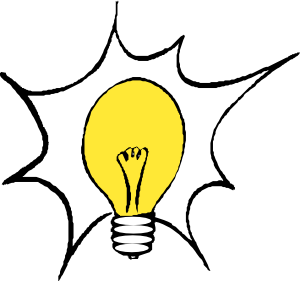 We need a recursive data structure to store counters andprovide ACIF guarantees.
Next-Gen Computer Architecture | Smruti R. Sarangi
48
Parent
hash
hash
hash
hash
Child
Child
Child
Child
7
1
8
2
Simple Tree-based Method for Storing Counters
Solution: Use a Merkle tree  Parent stores the hashes of its children.
The leaf is the set of all the counters for a page (448 bits)
An internal node contains the hashes of its children. 
For a read (check the hash) at the parent; for a write, cascade updatestowards the root
The root of the Merkle tree represents the state of the entire tree
If a counter can be maliciously modified, we can always check its hash
One optimization: The process stops at a cached internal node. No needto cascade updates till the root all the time.
Next-Gen Computer Architecture | Smruti R. Sarangi
49
Criticism of this Approach
Why does the process stop at a cached internal node?
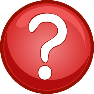 Answer:
All cached data (within the processor) is deemed to be correct (it is within the TCB).
What are the problems with this approach?
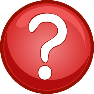 Answer:
An internal node can have only 8 children. Assume it has a sizeof 64 bytes, and each hash is 64 bits (8 bytes). There will betoo many levels.
Increase the arity of the tree
Improve performance
Reduce the number of levels
Next-Gen Computer Architecture | Smruti R. Sarangi
50
Efficient Scheme: 64-ary Tree
MAC (64 bits)
Major counter
Encryption
Hash
block
Major counter
64 bits
MAC (64 bits)
64 minor counters
Every node has 64 children.
Contains one major counter and 64 minor counters
The MAC is a part of the node (encrypted hash of its 448-bit contents)
The node is conceptually connected to its parent  the counters to create the MAC come from the parent.  
Every eviction increments the minor counter at its parent.
Next-Gen Computer Architecture | Smruti R. Sarangi
51
Continued ...
All the nodes have a similar structure
64-bit major counter + 64 * 6-bit minor counters + 64-bit MAC
The parent and child are connected via the MAC
This means that every leaf (counters used toencrypt data) is connected to the root of the tree
The root is always stored in the TCB (assumed to be correct)
A 64-ary tree reduces the number of cascaded levels, amount of data that needs to be stored on-chip, and read/write times
We can have a dedicated counter cache within the chip or just use the regular caches
512 bits
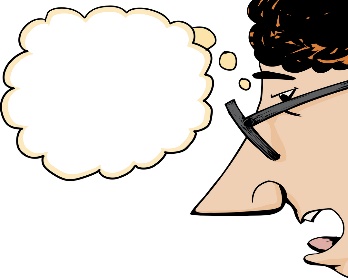 Next-Gen Computer Architecture | Smruti R. Sarangi
52
Creating and Managing Enclaves
Boot time
Processor Reserved Memory (PRM)
Partition the physical memory space.
Reserved memory
Secure region
We can further partition the reserved memory: metadata and secure data. 
Intel SGX v1: Total size of the PRM (128 MB), usable space (92 MB)
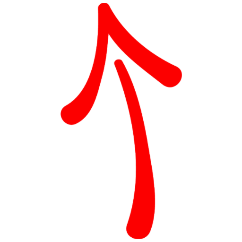 New instructions added to the ISA
Next-Gen Computer Architecture | Smruti R. Sarangi
53
Setting up an Enclave
ECREATE instruction:
Create the data structures for an enclave 
Partition the physical and virtual address space between the secure and nonsecure regions
The OS manages the page tables and TLBs, even though it is not trusted. 
EADD instruction:
Adds code and data to the secure enclave
Copies data into secure pages (within the enclave)
EINIT instruction:
Compute a measurement and digitally sign it
May use an additional quoting enclave to sign the enclave andsend it for remote verification
Launch the enclave
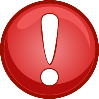 Next-Gen Computer Architecture | Smruti R. Sarangi
54
Memory Management
The OS manages the page tables and TLB entry
It can deliberately induce TLB misses and page faults.
This can provide the page address sequence
The hardware zeros out the bits within the page offset (address that caused the TLB miss or page fault)
Nonetheless, some information leaks
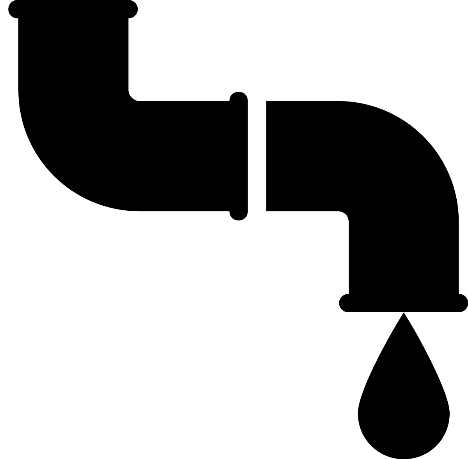 How do we stop the OS from redirecting writes to the nonsecureregion? Can be easily achieved by creating a malicious TLB mapping.
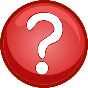 Answer:
In secure memory (metadata region), we maintain an inverted page table (IPT). Physical frame num  virtual page num
Next-Gen Computer Architecture | Smruti R. Sarangi
55
Managing Memory – II
After an EADD instruction an entry in the IPT is created
Before the enclave is launched, check whether all the mappings in the IPT are valid
A secure page should never be pointing to a nonsecure memory region or vice-versa
All the updates to the TLB are monitored
No illegal mapping should be created
The IPT is always deemed to be correct
The OS maintains the page table
This is fine because all TLB updates are monitored
It can swap out pages to the nonsecure memory or the disk
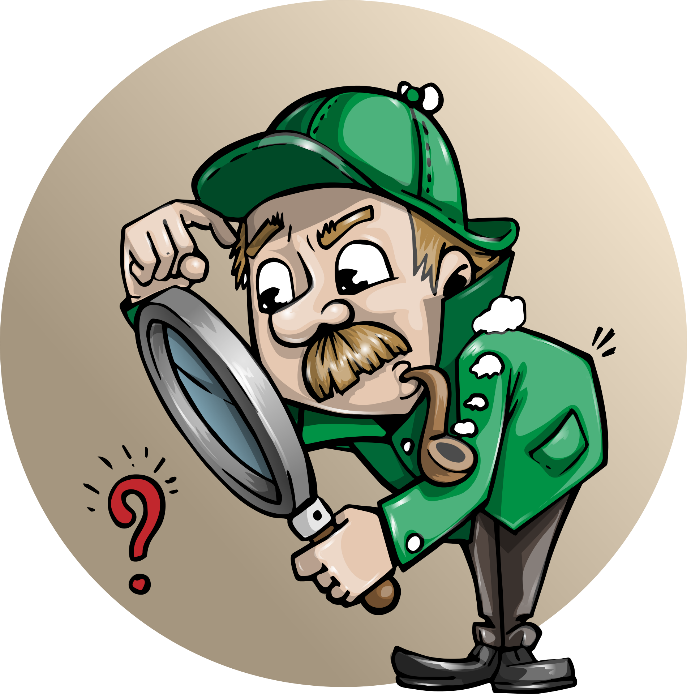 Provide ACIF
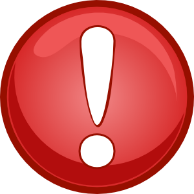 Zero out page offset bits for secure pages
Next-Gen Computer Architecture | Smruti R. Sarangi
56
Interrupts and Enclave Entry/Exit
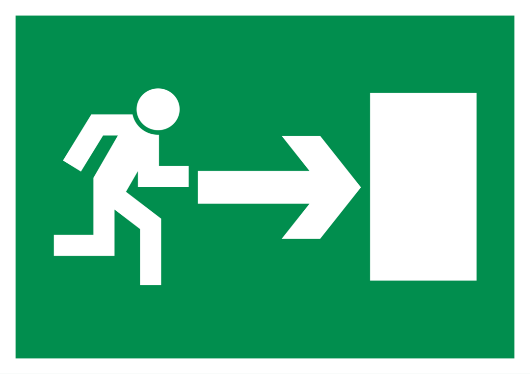 Asynchronous Enclave Exit
An interrupt maybe delivered to a core that is running an enclave
The secure context needs to be stored in the secure memory region
Flush the TLB  the secure area should henceforth not be accessible
Enclave Enter (EENTER)
An application must call a secure function (ECALL)
The OS treats this as a regular context switch
The secure mode gets turned on
Enclave Exit (EEXIT)
The secure code calls a nonsecure function (OCALL)
All arguments are copied. The TLB is flushed.
Next-Gen Computer Architecture | Smruti R. Sarangi
57
Enclave Removal and System Calls
The EREMOVE instruction is invoked to tear down an enclave.
 Clear all the state and pages in the memory and disk
We cannot invoke system calls from secure mode. The OS will beable to see the state of the secure program, which is not allowed.
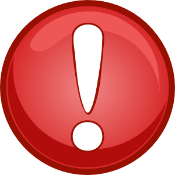 OCALL
Execute a system call
ECALL
Secure thread
Proxy thread
Next-Gen Computer Architecture | Smruti R. Sarangi
58
Oblivious RAM
CPU
Main memory
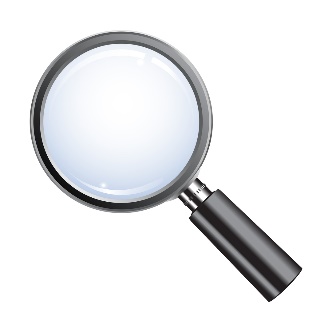 We can see the stream of addresses. This can leak secrets.
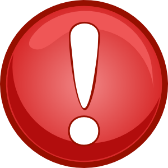 The attacker should not be able to see the sequence of addresses.
Two strategies
Keep migrating memory wordsto new locations. Make it 
harder to guess by such random permutations.
Access more locations thanneeded. Give the attacker redundant information.
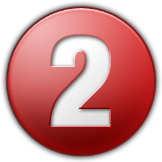 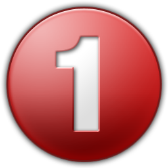 Next-Gen Computer Architecture | Smruti R. Sarangi
59
Oblivious RAM – II
Naive solution: For every memory access, just access allthe main memory locations. Choose the correct value (fora read within the CPU).
Oblivious RAM: Use some degree of permutation and redundancy.
Path ORAM: Much more efficient version of it.
Local cache
Stash
N memory blocks
Block 
address
posMap
Mapped address
[0 ... N-1]
Next-Gen Computer Architecture | Smruti R. Sarangi
60
Tree with 2L leaves and L+1 levels
L = log2(N)
Tree Stored in Main Memory
P(k)
lth level
P(k)[l]
kth leaf
readPath(k)
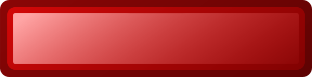 The data for address acan be present in any block in the path P(posMap[a]).
Returns the contentsof all the blocks fromthe root to the kth leaf
Bucket with B blocks
Next-Gen Computer Architecture | Smruti R. Sarangi
61
Tree with 2L leaves and L+1 levels
L = log2(N)
Few More Definitions
P(k)
P(k)[l]
kth leaf
posMap[a’]
Nodes share a common node and present in the stash
a’
getCousins (k,l)
W
Next-Gen Computer Architecture | Smruti R. Sarangi
62
Path ORAM Algorithm
Next-Gen Computer Architecture | Smruti R. Sarangi
63
Path ORAM Algorithm – II
Permute Operation
Add all cousins to the bucketat P(pos)[l]
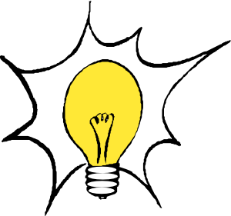 Read the path  Add them to the tree at possibly a new location  Remove the cousins from the stash
Next-Gen Computer Architecture | Smruti R. Sarangi
64
Outline
1.
Data Encryption
Hashing and Data Integrity
2.
Secure Architectures
3.
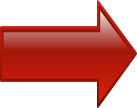 Side-Channel Attacks
4.
Next-Gen Computer Architecture | Smruti R. Sarangi
65
Side Channel Attack
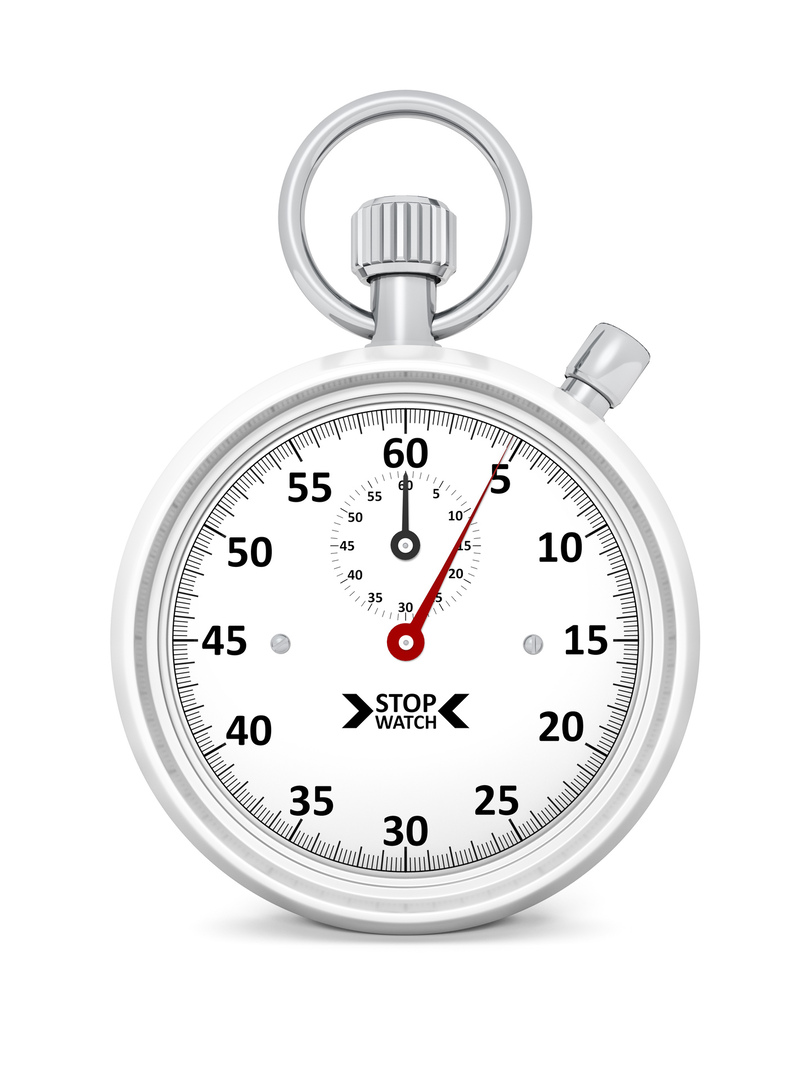 Modern processors have a nanosecond-level high-resolution timer.
An L2 miss makes the processor stall for hundreds of cycles.
An L1 or i-cache miss induces a smaller penalty, which maybe detectable.
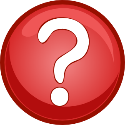 Is it possible for a process to look at its cache hit/miss behaviour and figure out the memory address sequence of another processor?
Answer:
Yes, by measuring the nature of destructive interference.
There is information leakage through a side channel
Next-Gen Computer Architecture | Smruti R. Sarangi
66
Space of Side-Channel Attacks
RSA
Physical
Logical
(internal software  entity)
(external agent)
C = Pe mod n
C: ciphertext
P = Cd mod n
Self
P: plaintext
Contention in
/* computes z = xe mod n */compute_mod_n(x, e, n):
(Attacker observes
1. Functional units
2. Memory system
its own execution)
z = 1;
while (e ≠ 0)
multiply
if (e % 2 == 1)
Other
1. Power2. EM radiation
3. Temperature4. Memory addresses    and values
1. Execution timing
2. Performance counters and sensors
3. Memory accesspatterns
z = (z * x) % n;
(Attacker observes +possibly modifies the 
victim’s execution)
e = e >> 1;
square
x = (x * x) % n;
return z;
Whenever some artefact of program execution is measurable,we have a side channel. Some information can leak out.
See the case of RSA, where we have a data-dependent i-cacheaccess.
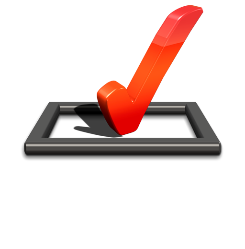 Next-Gen Computer Architecture | Smruti R. Sarangi
67
Prime+Probe Attack
The attacker thread accesses all the lines in the cache (Prime phase) 
Yield the processor to the victim process
The victim thread executes. If it needs access to a cache block (code or data), it will have a miss and fetch it from the lower level
The attacker resumes control. It measures the time required to access every cache line. Based on the measured times, it gets an idea of the memory access behavior of the victim process.
Example
RSA has a data-dependent i-cache access (modular multiply function). We can track if this instruction was fetched or not. This will tell us about the ith bit in the key !!!
Next-Gen Computer Architecture | Smruti R. Sarangi
68
Flush+Reload Attack
Assume code pages are shared between the attacker and victim threads/processes
The attacker first flushes a given set of cache lines. 
Allow the victim to run for some time.
The attacker accesses the same set of lines again.
Check if they are back.
Same idea as the Prime+Probe attack. Get an idea of the memory addresses accessed by the victim in critical code regions.
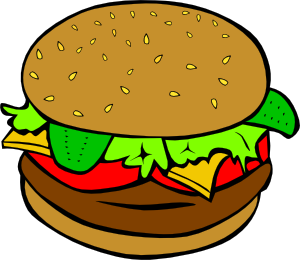 Next-Gen Computer Architecture | Smruti R. Sarangi
69
Other Side Channels
Basically, whenever there is contention and the same is measurable, we have a side channel
Functional units
Architectural structures
Even DRAM rows 
Read disturbance  Reading a row repeatedly can disturb the contents of the adjoining rows
The attacker can deliberately perturb a nearby row. 
After the victim accesses its row a sufficient number of times, the attacker’s row will have a bit flip
This can be detected with an HRT
The address accessed by the attacker can be detected
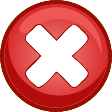 Next-Gen Computer Architecture | Smruti R. Sarangi
70
Evict + Time Attack
The attacker deliberately evicts some cache lines(carefully crafted accesses)
It runs the victim 
It carefully measures the time the victim task took
If there have been cache misses, the victim will take more time. 
The address sequence will thus be visible.
The attacker can also take a look at performance counter andpage fault data (in the case of an OS).
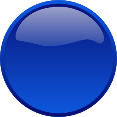 Many other sources of information leakage are possible: powerconsumption, EM radiation, temperature, etc.
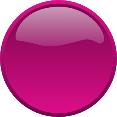 Next-Gen Computer Architecture | Smruti R. Sarangi
71
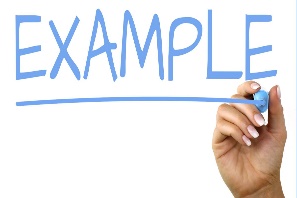 Transient Execution Attacks
Spectre
Consider this piece of code
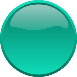 Meltdown
Foreshadow
if ( val < threshold )           v = array1 [array2 [x]];
Consider an OOO processor with branch prediction
It speculatively accesses the address:                     array1_base + array2[x] * 4; 
Later on, the pipeline is flushed.
This address can be detected using a Prime+Probe attack
We will get to know array2[x] if we know array1_base
If we can control x, we have access to the entire memory !!!
Next-Gen Computer Architecture | Smruti R. Sarangi
72
Countermeasures
Strictly partition the resources such as cache sets between threads. This will eliminate interference. 
Can lead to a suboptimal use of resources
Deliberately add noise
Again, can cause slowdowns
Turn off or decrease the resolution of the timer
Some network and gaming applications may cease to work
Next-Gen Computer Architecture | Smruti R. Sarangi
73
Conclusion
We can encrypt data using either block ciphersor stream ciphers. AES is the most common block cipher.
For encrypting a block of data, counter mode encryptionis a very useful method.
Any secure architecture has to provide the ACIF guarantees. ACIF  Authenticity, Confidentiality, Integrity, and Freshness
A secure architecture just needs to store the counters securely. A Merkle tree of counters is typically used.
Modern processors are prone to side-channel attacks.Whenever there is contention, some information leaks.
Next-Gen Computer Architecture | Smruti R. Sarangi
74
The End
75
Next-Gen Computer Architecture | Smruti R. Sarangi